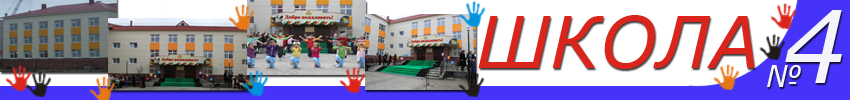 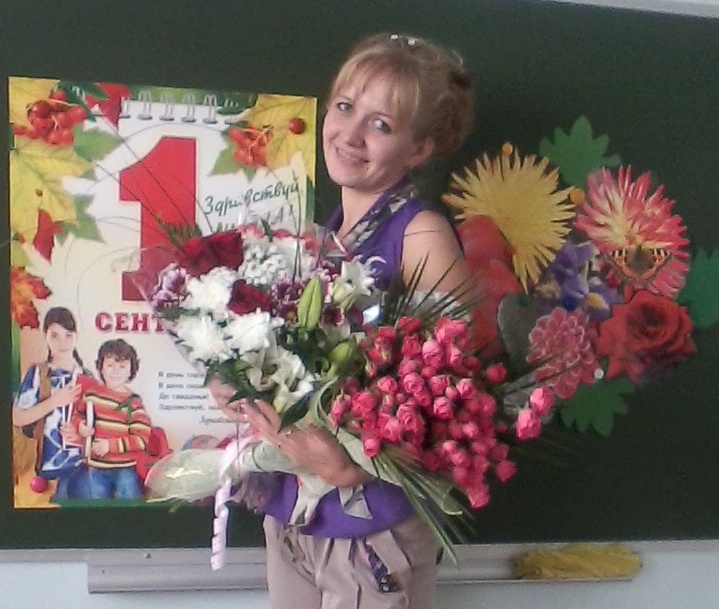 Дмитрова Снежана Витальевна
учитель начальных классов МБОУ СОШ №4 НАО 
г.Нарьян-Мара
(Россия)
Много разных школ на свете.И куда б ты не пошелЛучше нашей нет конечноДаже среди множеств школ.
Мой девиз:
«Использовать  все возможности, чтобы научить ребёнка жить в нашем «нелёгком» мире, создав ему условия для полного овладения своими собственными способностями»
Тема по самообразованию:
Развитие личностной заинтересованности младших школьников в процессе обучения и воспитания.

Задачи:
развитие личности школьника;
освоение знаний;
овладение общеучебными и предметными умениями  и навыками;
воспитание желания учиться.
Основные направления моей  педагогической деятельности
Использование инновационных образовательных технологий:
  личностно-ориентированное развивающее обучение;
  технология проектной деятельности;
  проблемно-развивающее обучение;
  исследовательская;
  информационная; 
  компьютерная и т.д.
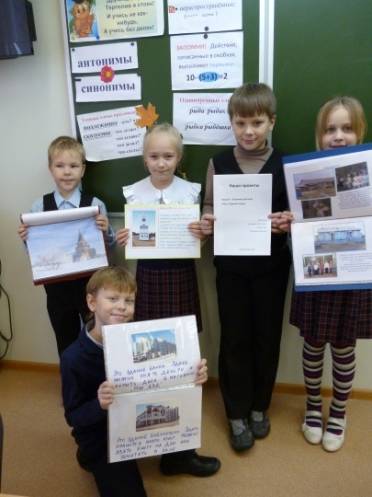 Какими я вижу своих учеников
Познавательно активен ;
    Организован и воспитан ;
     Самостоятелен и доброжелателен ;
     Честен и уважителен к окружающему миру,  креативен ;
     Трудолюбив и аккуратен ;
      Здоров ;
      Коммуникативен ;
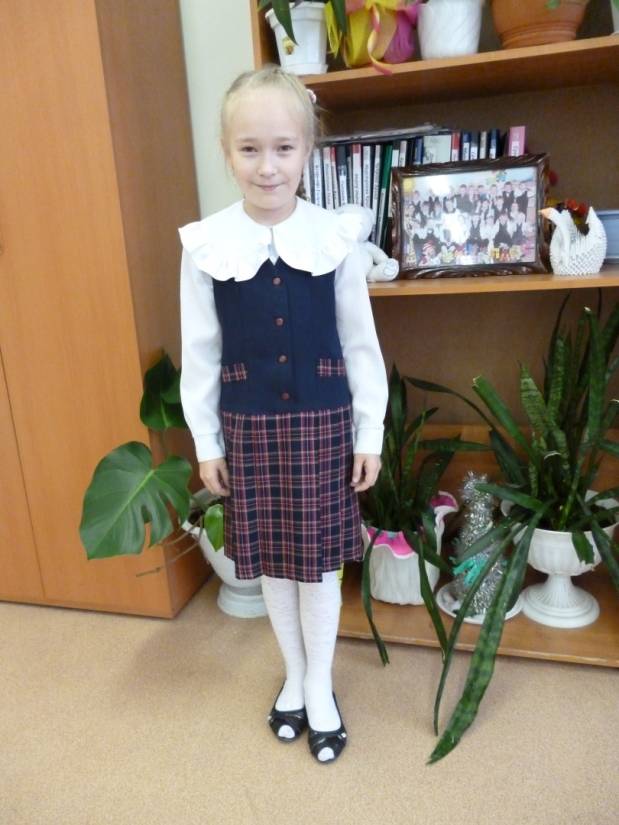 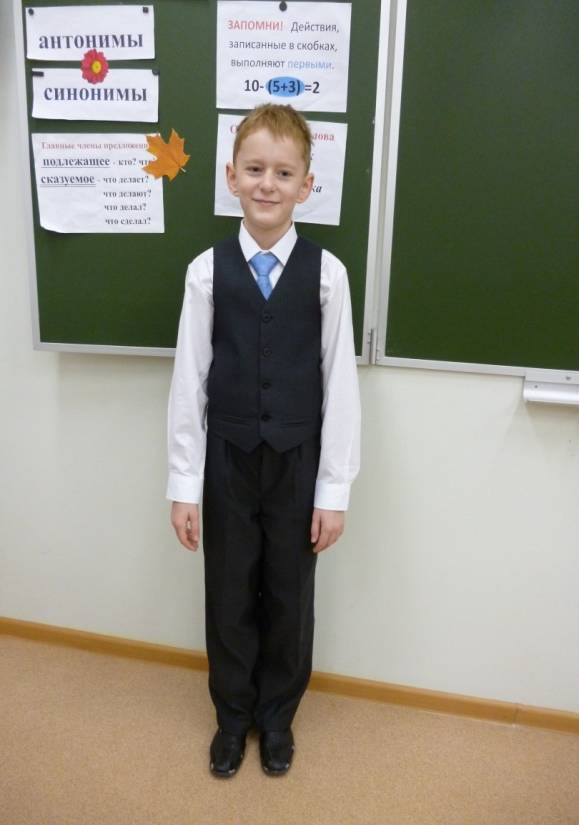 Учиться – всегда пригодится!
Награды по 
 предметам
Мои звёздочки
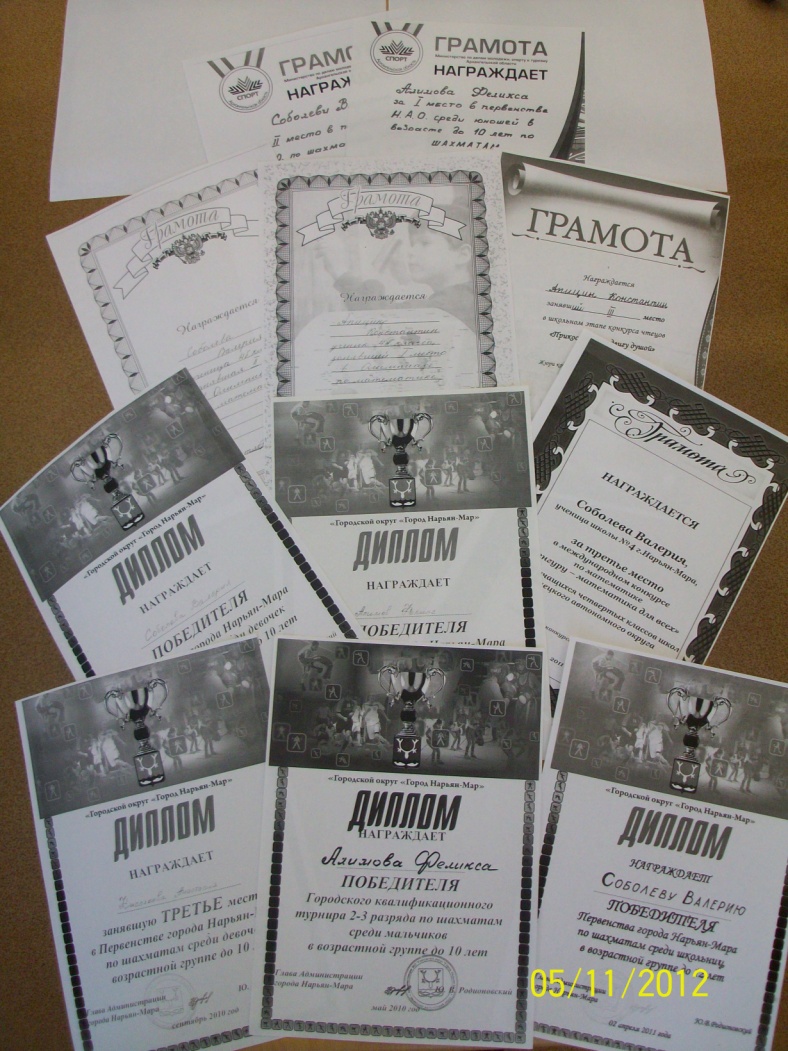 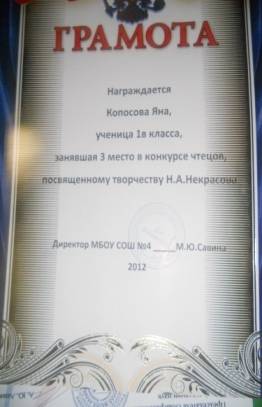 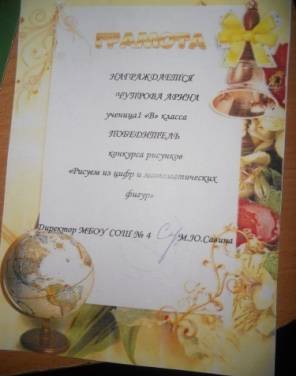 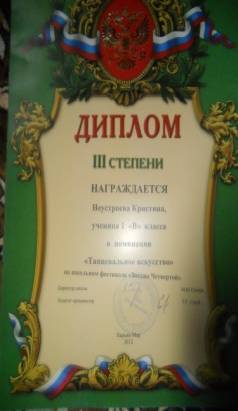 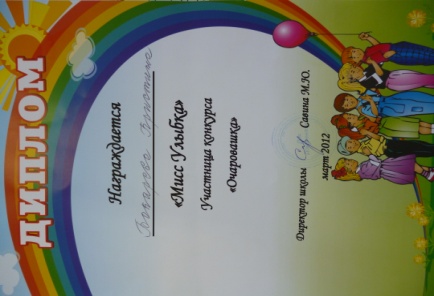 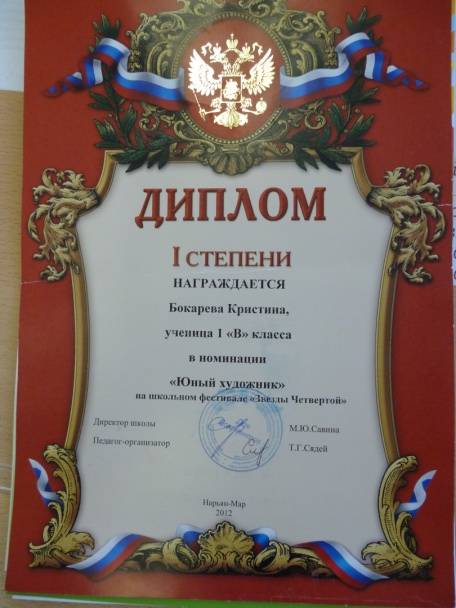 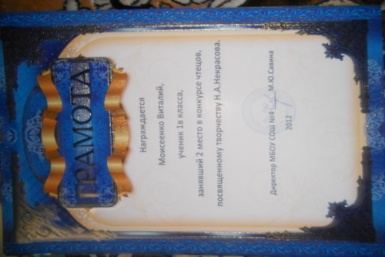 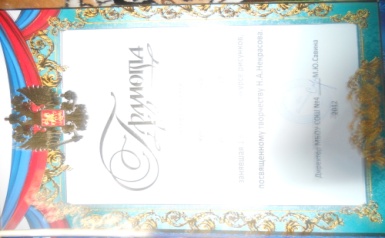 Классный руководитель -  друг, наставник, «мама»
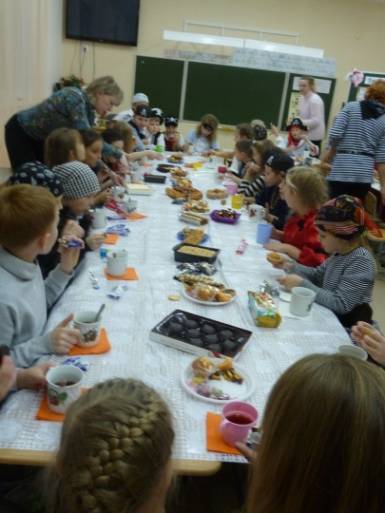 Семейные проекты
Пиратская вечеринка
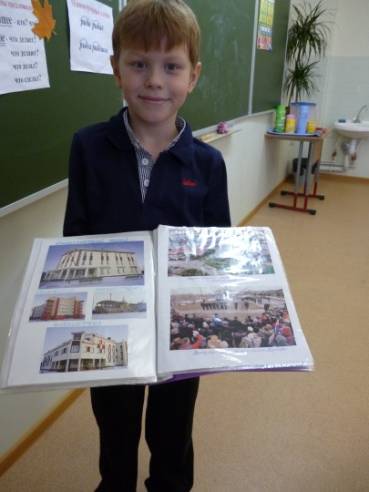 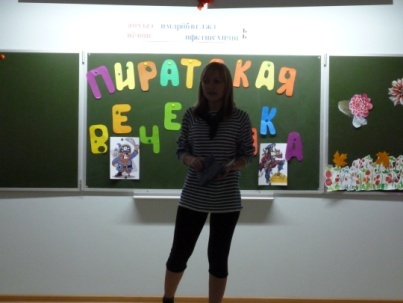 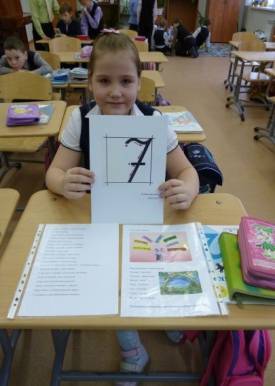 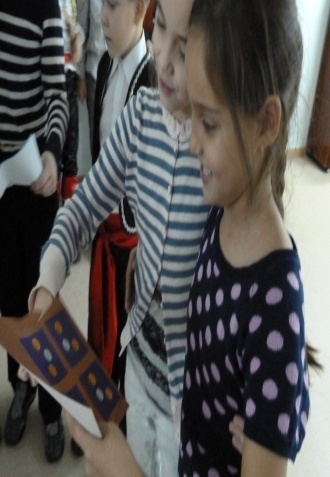 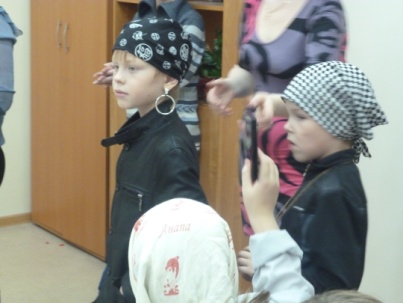 «День здоровья»
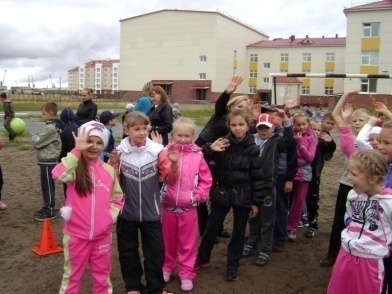 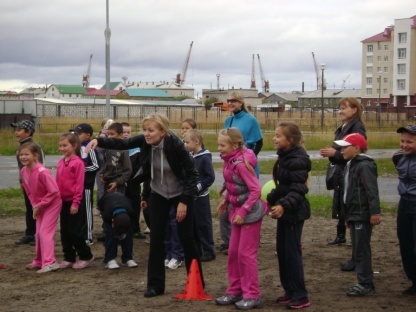 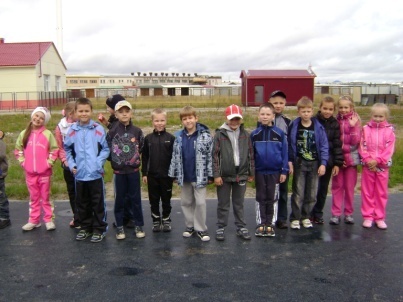 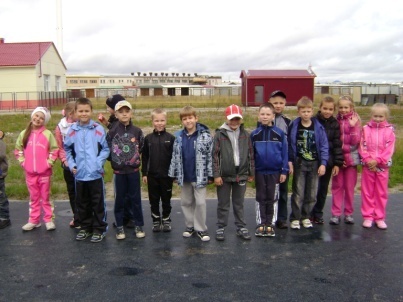 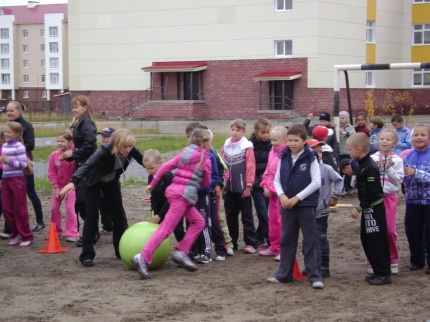 Классный проект
  «Живое украшение»
Конкурс чтецов ,  посвященный
 творчеству И.А.Крылова.
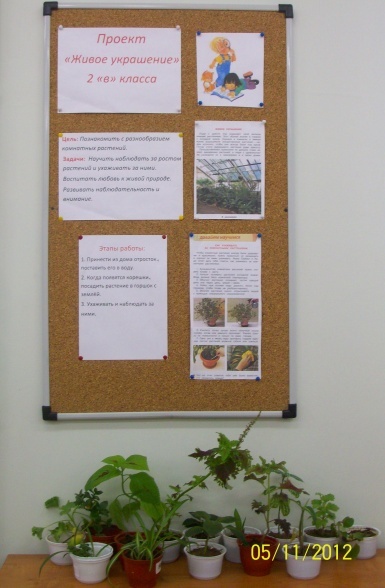 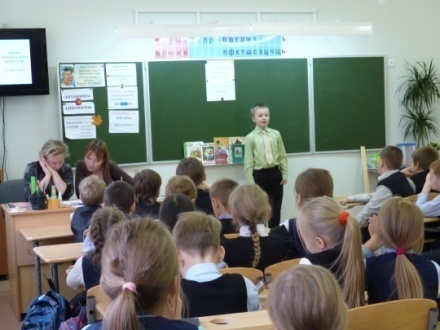 План личностного развития
Продолжить работу по теме «Развитие личностной заинтересованности младших школьников в процессе обучения и воспитания».
Продолжить изучать  нормативные документы и требования ФГОС, использовать в работе.
Проводить различные внеклассные мероприятия, находить новые формы.
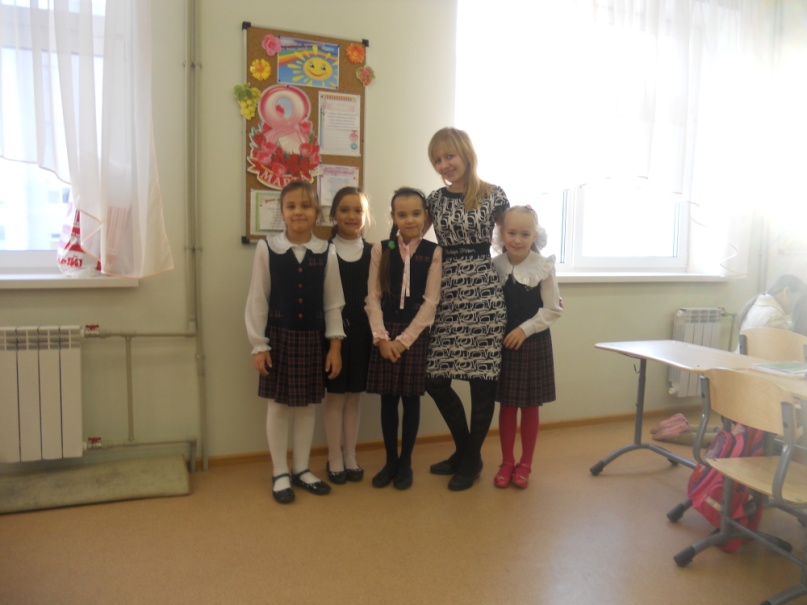